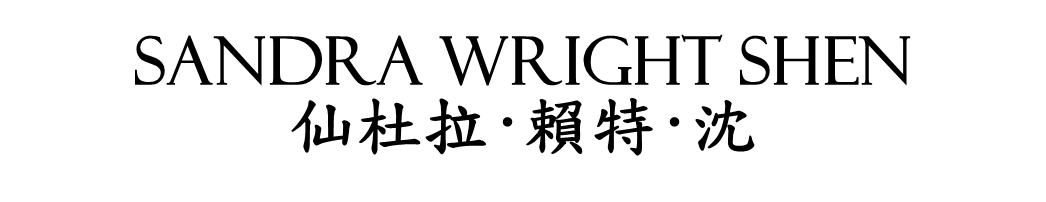 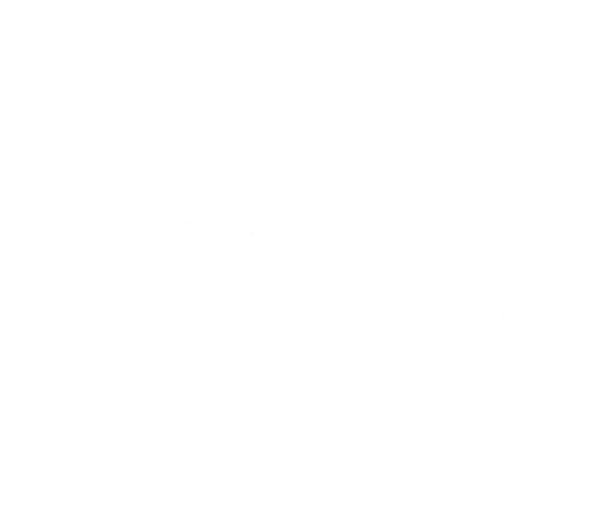 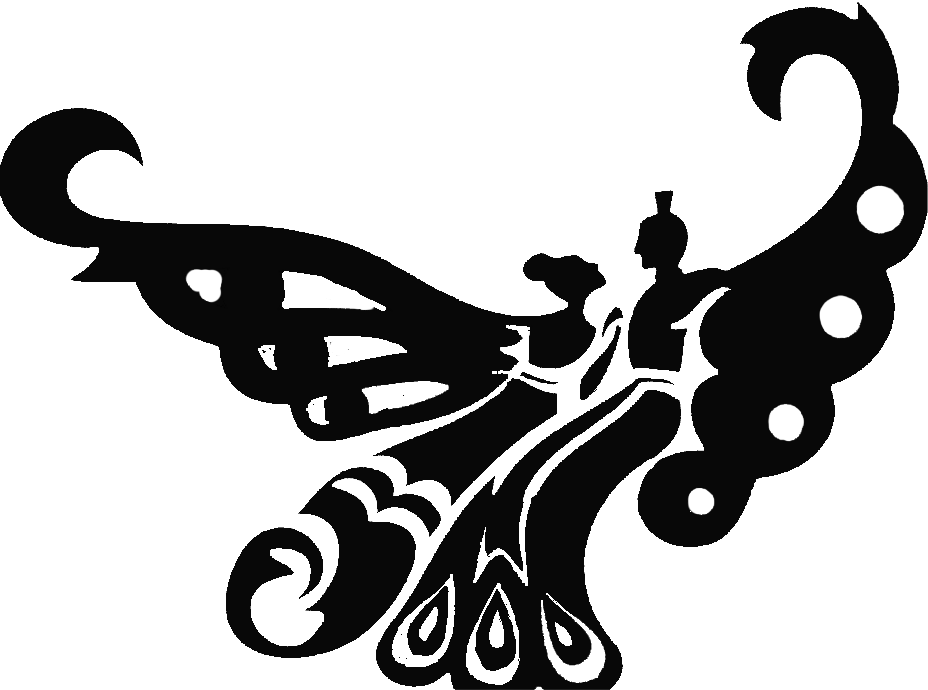 周五
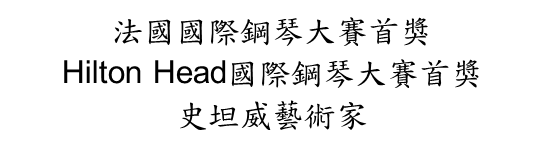 10
五月
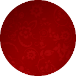 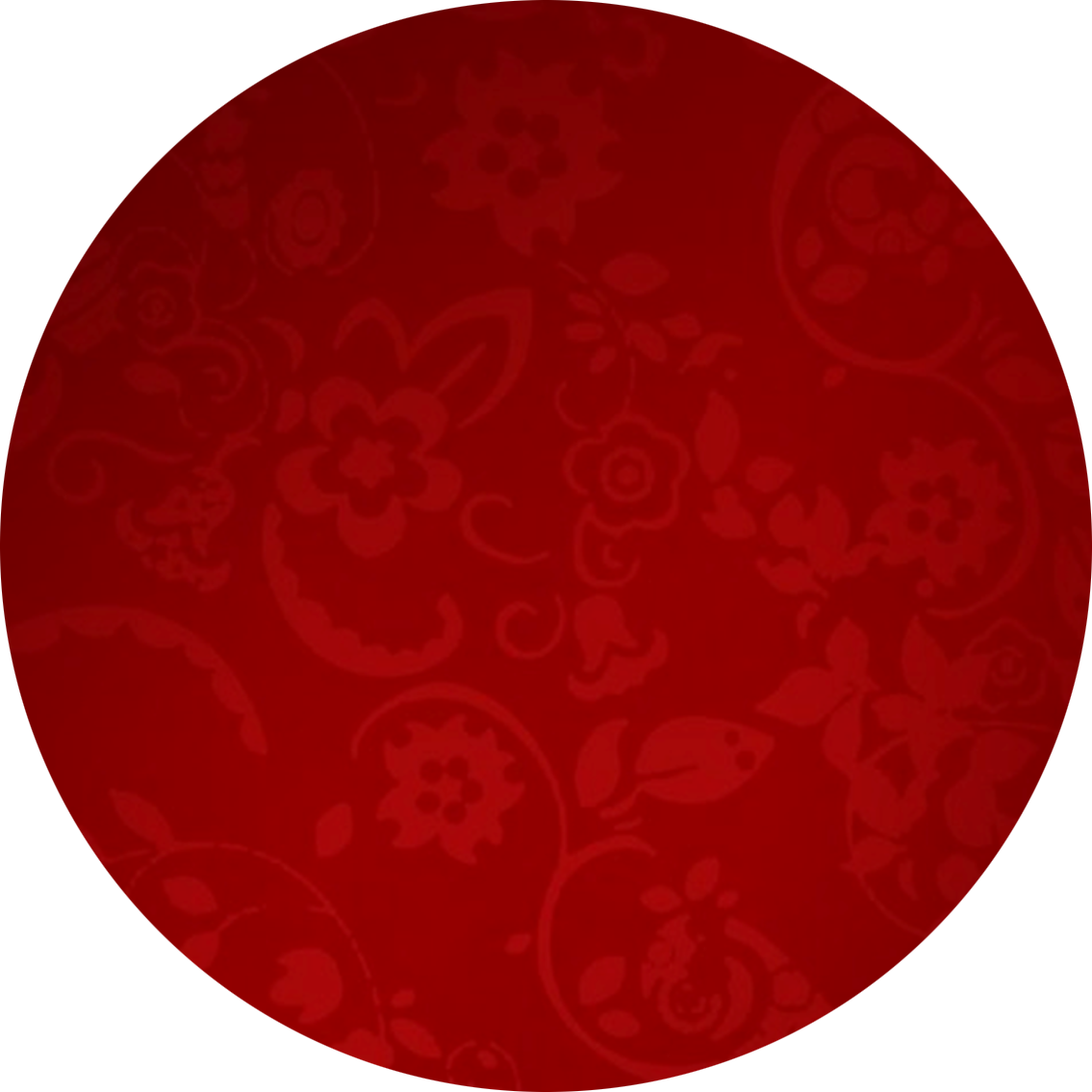 7:00P
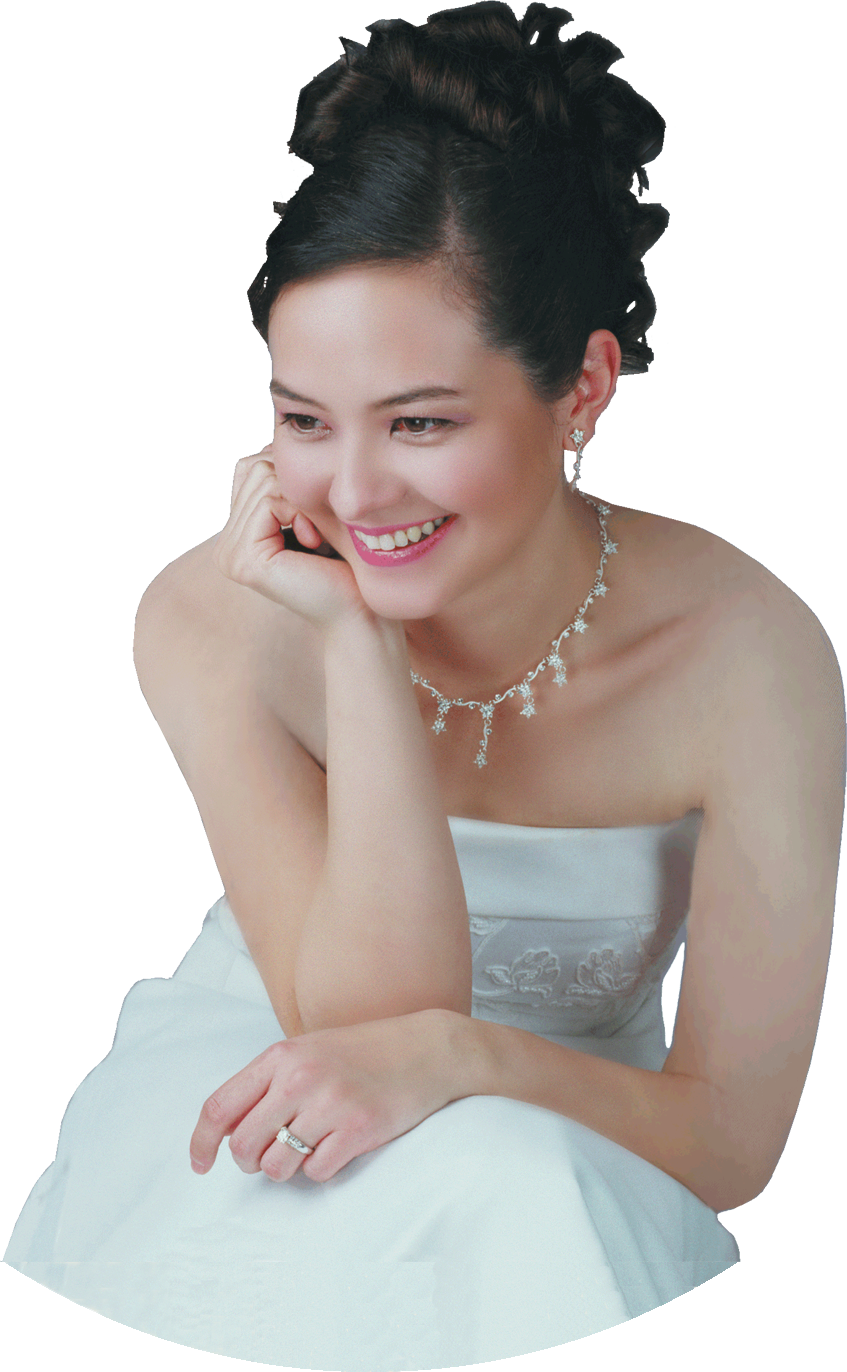 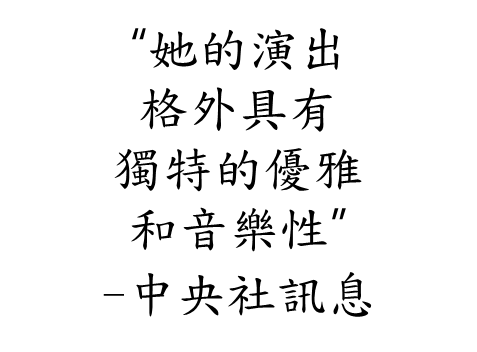 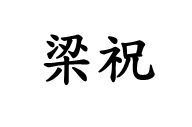 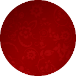 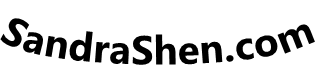 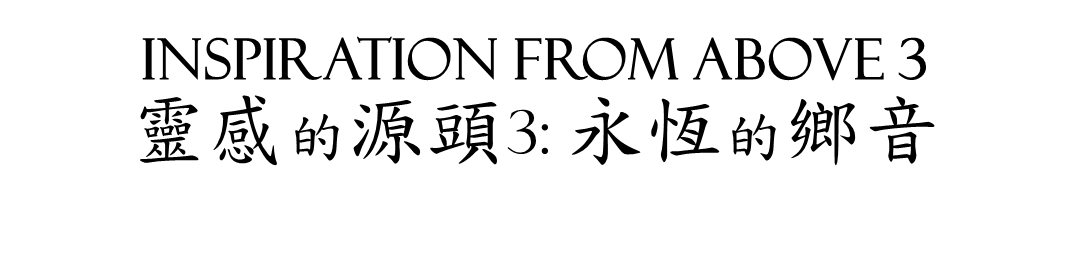 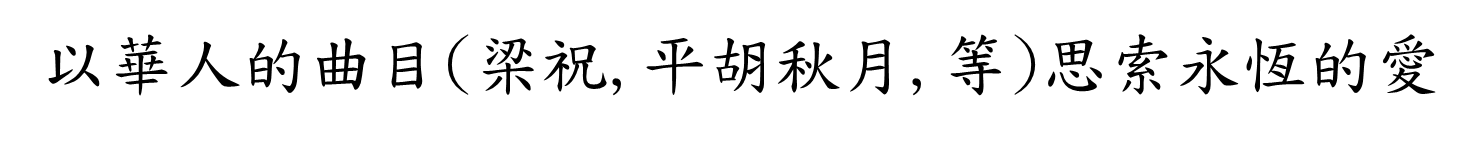 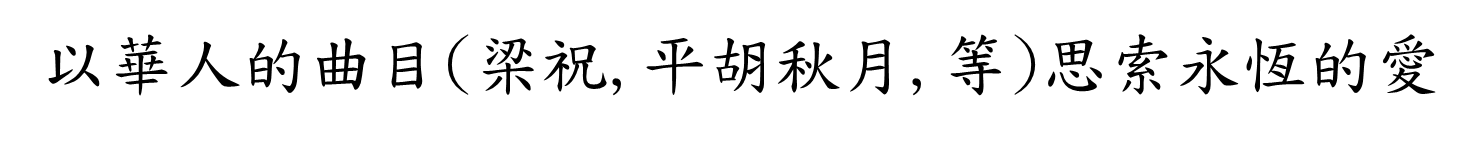 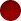 羅省華人播道會
Chinese Evangelical Free Church
1111 S. Atlantic Blvd Monterey Park
cefcla.org   (626) 570-8971
免費入場  兒童照顧
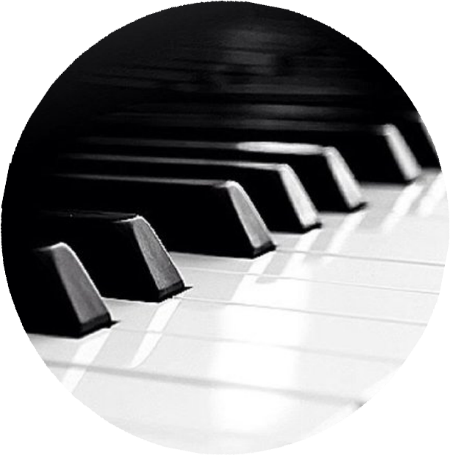